Patologické hráčství
Klára Fidriková, Radim Slaný
http://www.youtube.com/watch?v=fIPqvmpPhQ8
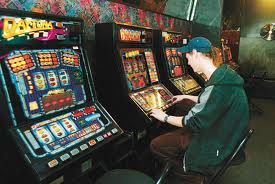 Charakteristika
Gambling, gamblerství, závislost na automatech
Porucha spočívající v často opakovaných epizodách hráčství, které zásadně ovlivňují život jedince  a všech osob v jeho blízkém okolí
Patří mezi návykové a impulzivní poruchy
Hazardní hra – dobrovolně se jí účastní osoba, která zaplatí vklad, jehož návratnost se nezaručuje
Herní automaty vs. výherní automaty
Patologické hráčství podle WHO
Během jednoho roku se vyskytnou dvě nebo více epizod
I v případě, že epizody nejsou výnosné, opakují se i přes vyvolávání neshod a narušování „normálního života“
Silné puzení ke hře – nelze ho ovládnout
Jedinec je zaujat myšlenkami a představami hraní
Rizikové skupiny
Mladí lidé
Lidé pracující v hernách, barech
Muži více než ženy
Profesionální hráči
Nezaměstnaní
Lidé závislí na jiných návykových látkách
Děti z dysfunkčních rodin, děti citově strádající
Lidé v obtížné životní situaci
Rizikové faktory
Rodinné problémy (nefunkční rodina)
Touha po penězích (málo peněz) x dostatek financí
Špatné sociální prostředí
Nedostatek citového zázemí
Nuda
Zneužívání jiných návykových
 látek
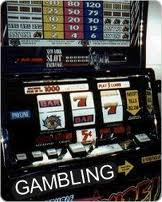 Příčiny
Jedinec tráví při hře více času než by měl (zanedbávání ostatních povinností)
Maximálně zaměstnán hazardní hrou (prožívá minulé zážitky, plánuje další hru, opatření prostředků)
Zvyšování částky – větší vzrušení
Po ztrátě znovu hraje, aby prohrané peníze dostal zpět
Lhaní, podvádění, vymlouvání se, krádeže
Zanedbávání rodiny, přátel, pracovních povinností
Hazardní hry spojeny s dobrým pocitem (uspokojení, radost, vzrušení)
Fáze závislosti
1. Fáze výher
Občasné hraní a snění či touha po veliké výhře, zvyšování sázek, častější hraní, chlubení se výhrami
2. Fáze prohrávání
Člověk není schopen ovládat svou touhu, hraním tráví čím dál více času, tyto problémy začínají značně zasahovat do života jedince a ovlivňovat jeho průběh.
Půjčování peněz, tajnosti, prapodivné chování
3. Fáze zoufalství
Padnutí na samé dno, dluhy, pokusy o sebevraždu, rozpady rodin, trestná činnost, popírání vlastní zodpovědnosti a obvinování okolí za vlastní chyby
Typické znaky gamblera
Neklid, nesoustředěnost, podrážděnost
Uspokojení ve chvíli, kdy začne hrát
Zvýšená tolerance
Zhoršené sebeovládání
Zklamání, pokud prohrává – bohužel i přesto další hře neodolá a touha se rapidně zvyšuje
Později beznaděj, poruchy koncentrace, impulzivní jednání, častý chronický stres
Pokračování ve hře na úkor následků
Důsledky hráčské závislosti
Rodinný život – působí nepříznivě na vývoj dětí, vztah mezi manželi (dluhy, lhaní, ztráta důvěry,…)

Sociální oblast – narušování mezilidských vztahů, snížená výkonnost v práci, nesoustředěnost, špatné pracovní výkony – nezaměstnanost – finanční obtíže – kriminalita
Prevence
Co mohou udělat rodiče?
Komunikace s dítětem – naslouchat, řešit problémy
Rozvoj zdravého sebevědomí, láskyplného vztahu mezi rodiči a dětmi
Učit dítě hospodařit s penězi a vážit si jich
Být pro své děti vzorem v dobrém slova smyslu
Vytvořit si důvěru dětí
Podporovat kvalitní trávení volného času, snažit se předejít nudě
Nedávat dítěti větší finanční obnosy
Prevence
Co mohou udělat učitelé?
Prosazovat zákaz hazardních her ve škole a blízkém okolí, upozorňovat na nebezpečí
Preventivní programy (peer program)
Zahrnout tuto problematiku do výuky předmětu Výchovy ke zdraví
Pár zajímavostí
V ČR kolem 190 kasin, 3500 elektronických kasin
V Rakousku 18 kasin, Belgie 9, v některých státech je jejich provoz zcela zakázán (Čína, Jižní Korea)
Častěji postihuje muže než ženy
Počet gamblerů v roce 2010:asi 1400
Odhadovaný počet podle psychiatrů: asi 50 tisíc
Léčba
Jedinec se musí chtít léčit !!!!
Nutné, aby si uvědomil, že je patologický hráč
Jedná se o zdlouhavý a náročný proces, který může trvat několik měsíců až let
Je nutná hospitalizace v psychiatrické léčebně  na oddělení pro léčbu závislostí
Probíhá formou psychoterapie a podáváním medikamentózní léčby (antidepresiva)
Nutná podpora rodiny
Cíl: úplná abstinence
Organizace „Anonymní  Gambleři Česko“
Internetové zdroje
http://www.stripky.cz/567-automaty.html (dotazník)
http://anonymnigambleri.cz/
http://www.gambling.wbs.cz
http://gamblerhelp.webnode.cz/f63-0-patologicke-hracstvi/
http://www.youtube.com/watch?v=Mn3b2HAIZAk (osud peněz)
http://www.youtube.com/watch?v=DUeznDNpXLI
http://www.drnespor.eu/addictcz.html
http://www.prvnikrok.cz/detail-clanek.php?clanek=1813
Literární zdroje
Návykové chování a závislost: současné poznatky a perspektivy léčby. Karel Nešpor
Výchova ke zdraví. Jitka Machová, Dagmar Kubátová a kol.